ExploreLearning: on-line lab simulations and tutorials for Math and Science
Steve Uyeda
Sunnyside High School
First, let’s play!
Get on the Internet using FireFox or Chrome.
Go to www.explorelearning.com, click the green login button – upper right of page.



User ID: BlueDevil9 (case sensitive)
Password: BlueDevil9 (case sensitive)
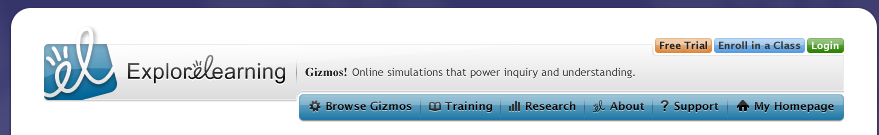 First, let’s play!
We will play with the lab seed germination.


Click on “Launch Gizmo”.
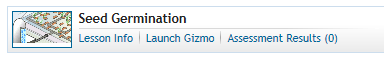 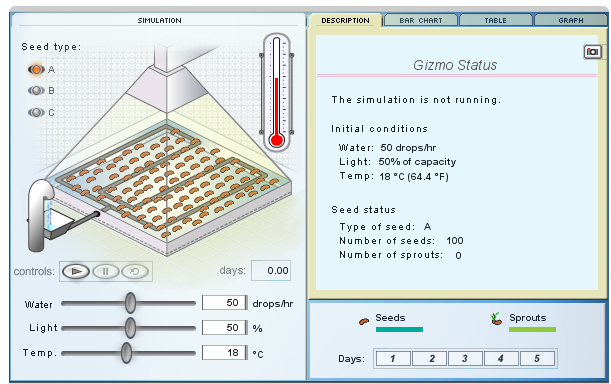 Environmental and biological conditions that change are called  “variables”.
What variable(s) can you change?
What variable(s) change because you changed another variable?
These variables are also called the independent variables.
These variables are also called the dependent variables.
Continuing the activity
The main objectives of this activity are to teach science inquiry methods and to introduce computer modeling.
Guided play with Gizmo
Debrief to introduce content
Question & hypothesis definition and development
Draw conclusions about model
Collect data using Gizmo
Experiment Protocol development
Repeat experiment in lab
Draw conclusions about experiment
Using ExploreLearning
Pros
Cons
Students can have individual user ID/password
Can be done from home
Enables class to do labs/activities not possible in classroom.
Enable class to collect a lot of data quickly (random)
Export capability for graphs and data tables
Fairly fast technical support
Lesson ideas from other teachers available
A subscription site ($$$)
Requires Internet access and computers
Requires some thought to fit into existing curriculum scope and sequence.
May need to modify documents to meet individual teacher needs
Questions on assessments the same for all students.
So what now….
FYI – Principal at SHS test drove ExploreLearning last year in an effort to get district to pay for a subscription. Do not know outcome of test drive.
Can try out for 30 days free.  Suggest doing this in August
Use my login to look at teacher resources and browse the different Gizmos:
User ID: steveuyeda
Password: lissomepython1
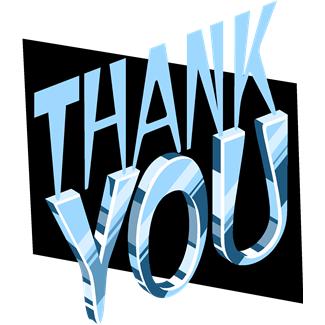 for your time this morning!